Polku Hb-mallin asiakkaaksi
Henkilökohtaisen budjetoinnin sopivuutta arvioidaan asiakaskohtaisesti
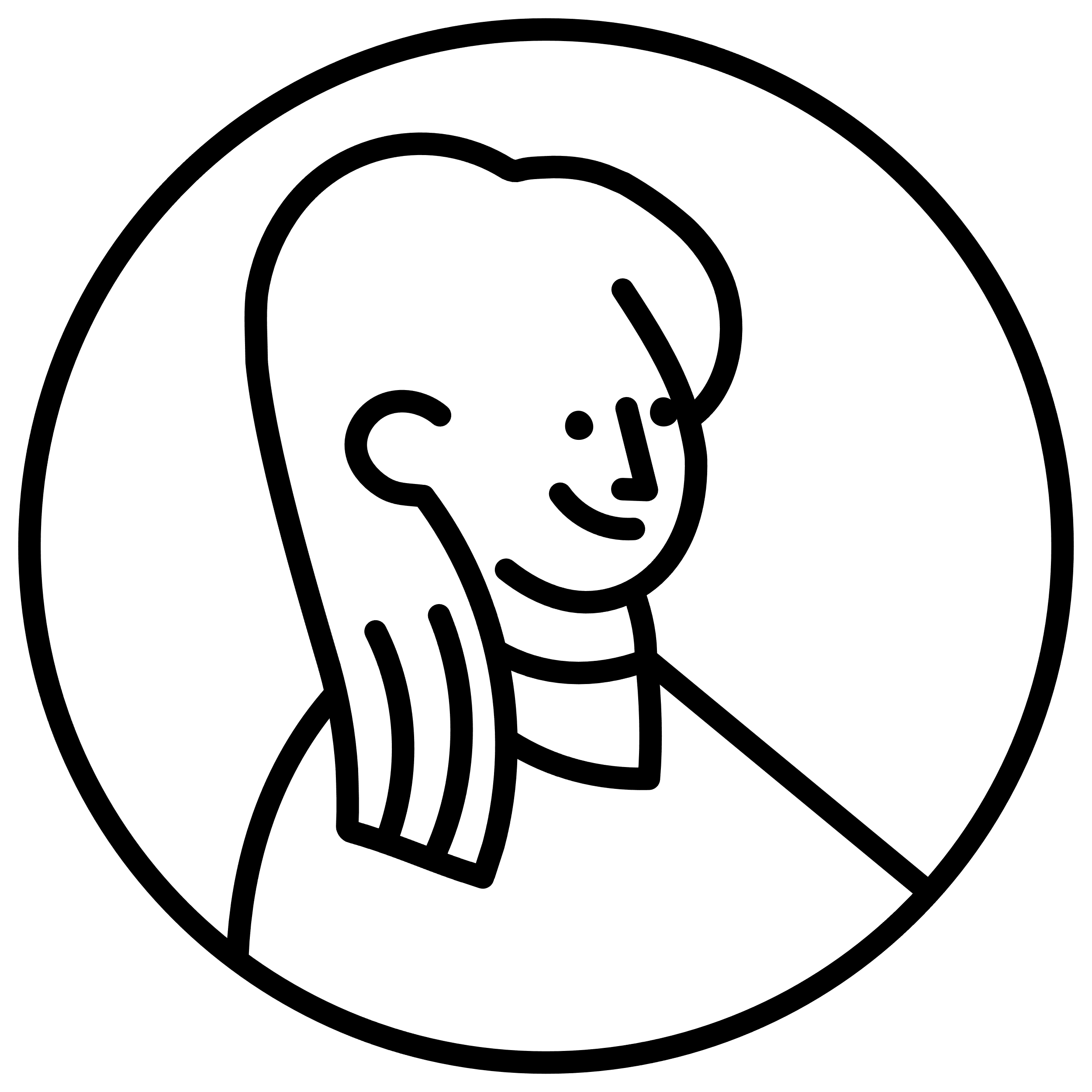 A. Asiakas vaihtaa vammaispalvelun muusta kuljetusvaihtoehdosta Hb-malliin
1. Asiakas tai ammattilainen ehdottaa Hb-malliin siirtymistä
3. Sovitaan yhdessä kilometri- ja euromäärät sekä sopimuksen tarkasteluaika
2. Asiakas ja ammattilainen arvioivat yhdessä mallin sopivuuden asiakkaalle
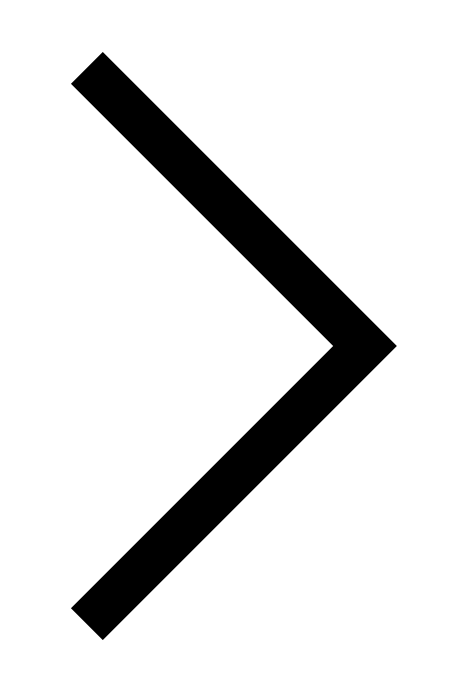 6. Ammattilainen ja asiakas seuraavat palvelun käyttöä ja arvioivat Hb-mallin sopivuutta asiakkaalle
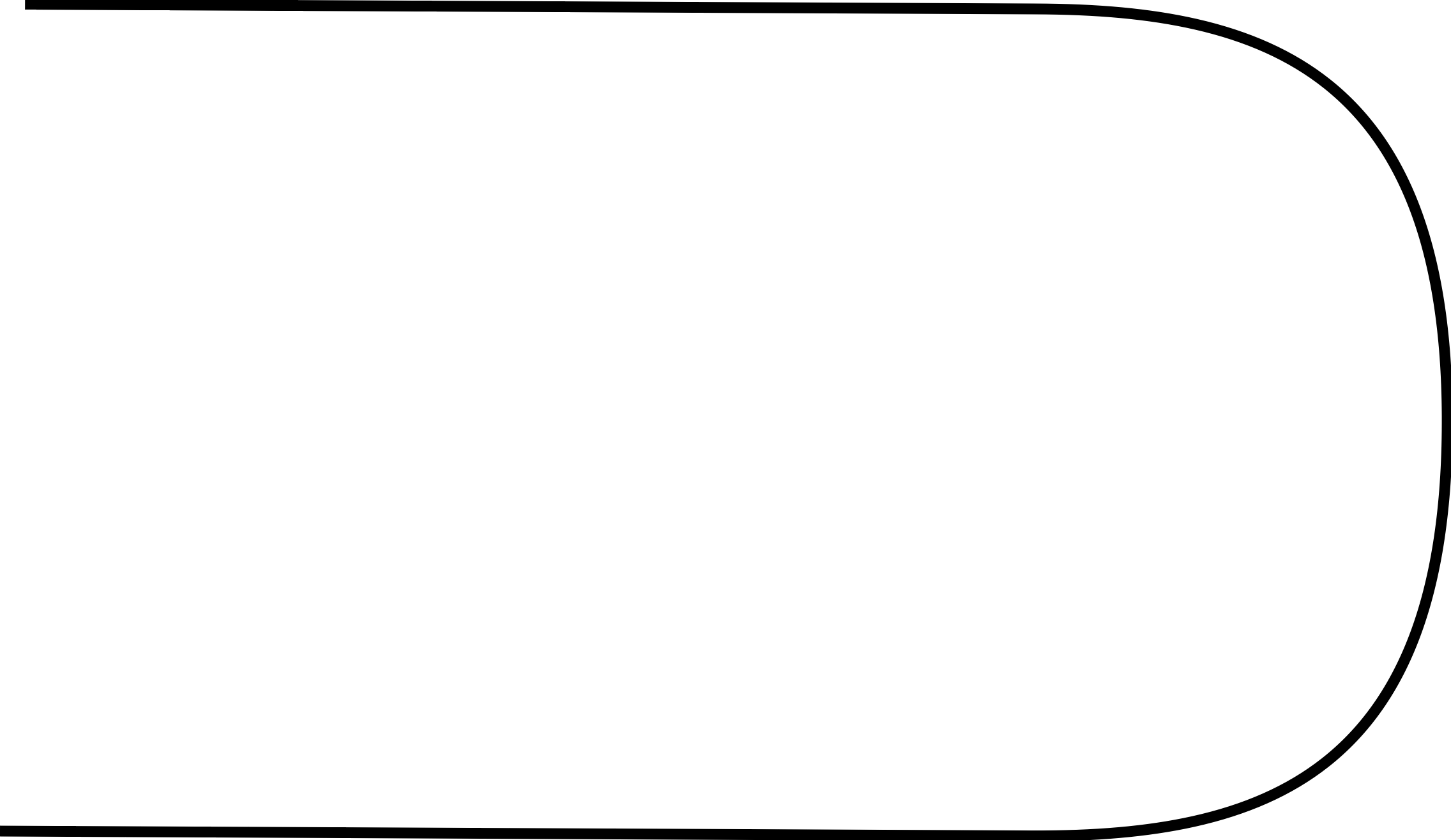 4. Ammattilainen tekee päätöksen Hb-mallista
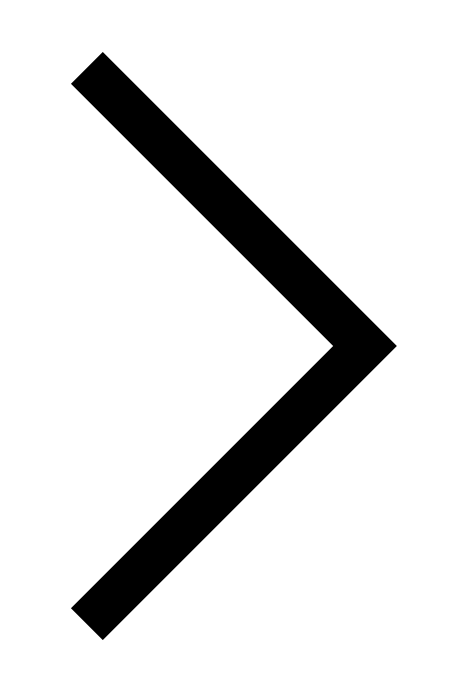 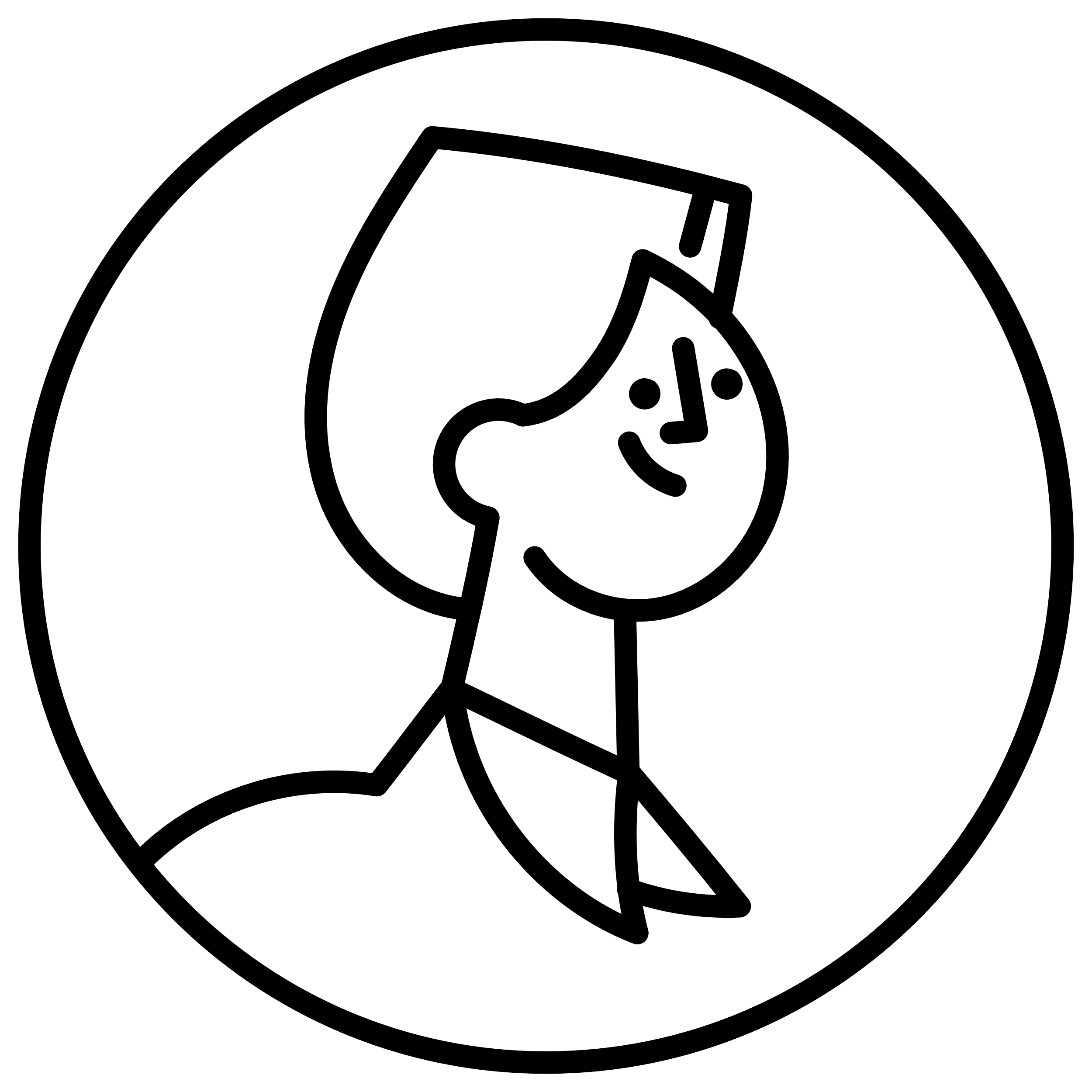 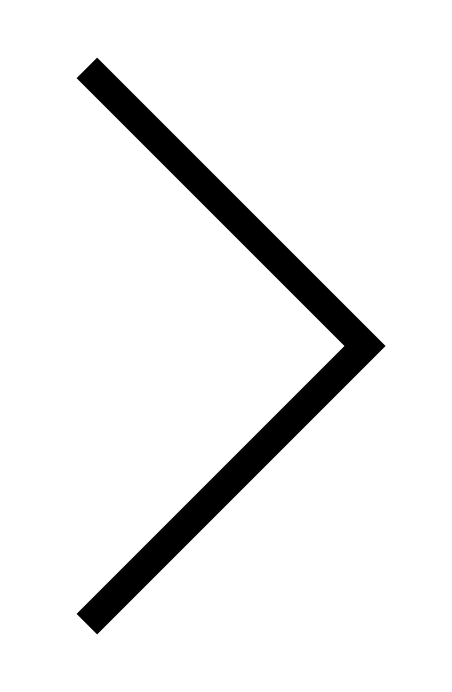 B. Kuljetuspalveluun hakeutuva uusi asiakas
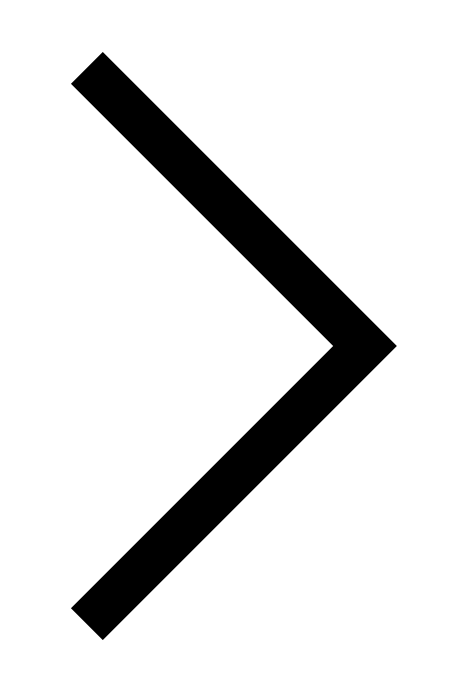 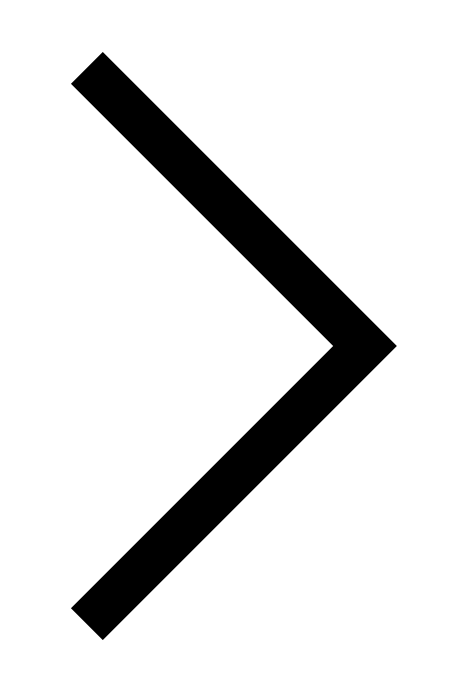 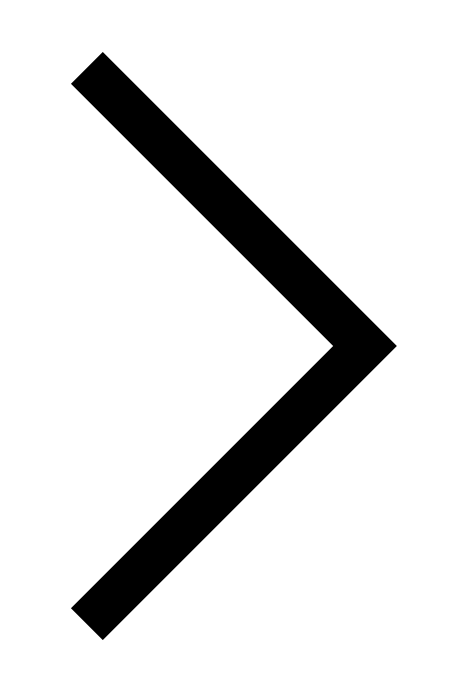 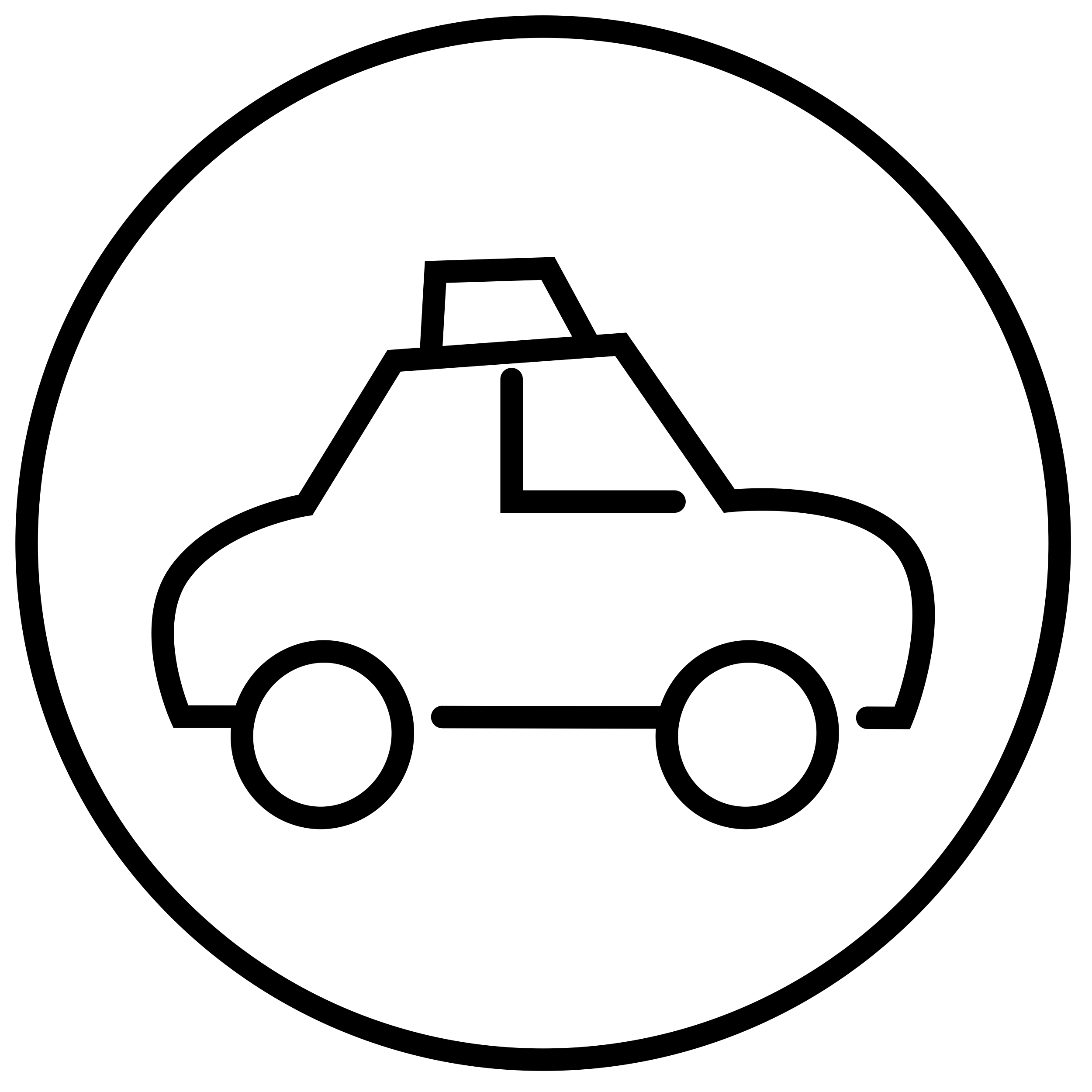 5. Asiakas saa toistaiseksi voimassa olevan päätöksen ja alkaa käyttää palvelua.
Palveluun kuuluu omavastuuosuus.
Matkamäärien hallinnointia varten asiakkaalla on profiili Kulkukeskuksen järjestelmässä. Palveluun saattaa kuulua edelleen myös taksikortti.
0. Asiakkaalla on lääkärilausunto ja hän jättää kuljetuspalvelu-hakemuksen
1. Hakemus kirjataan järjestelmään ja asiakas toimittaa mahdolliset ammattilaisen pyytämät  lisäselvitykset